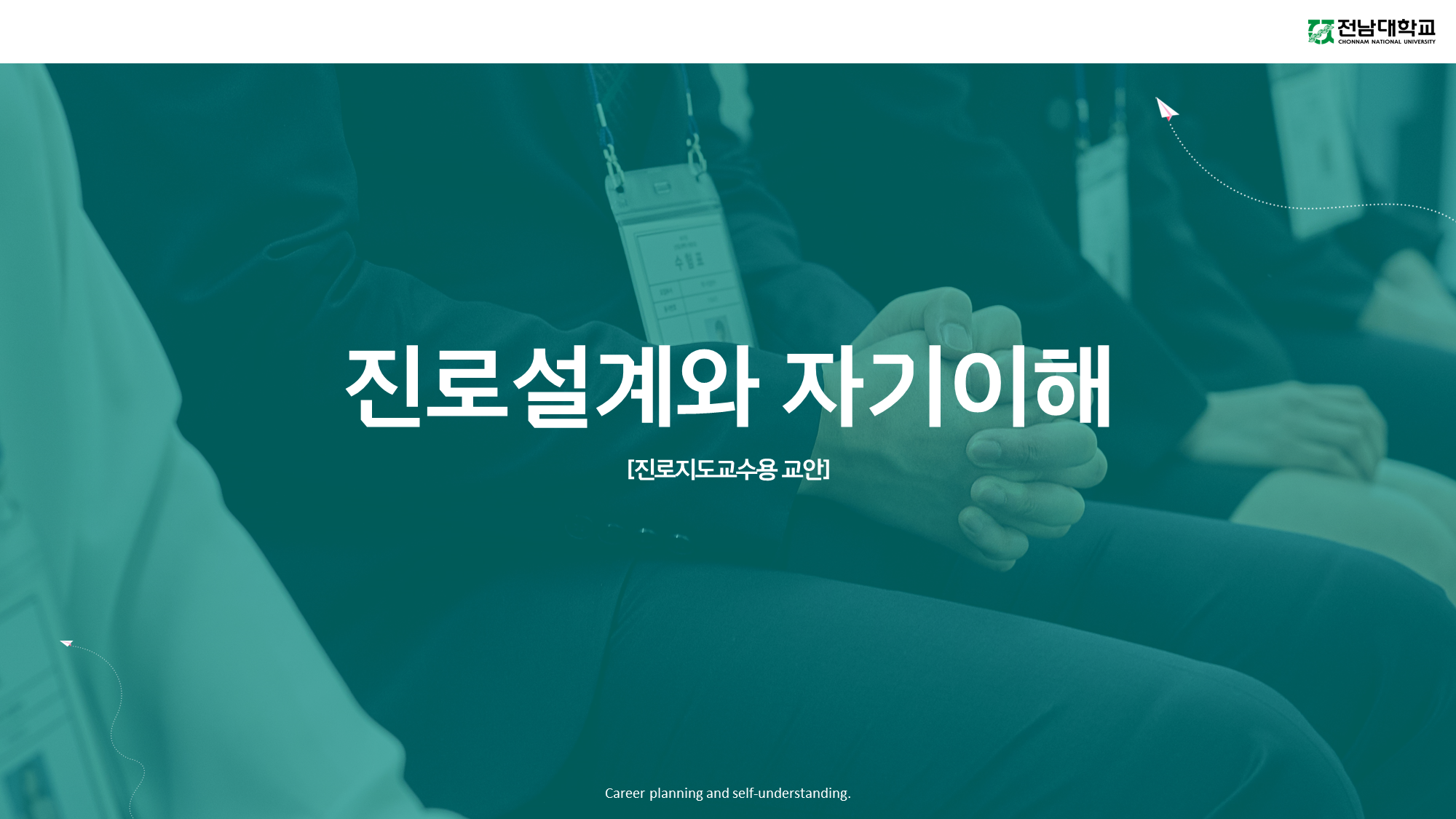 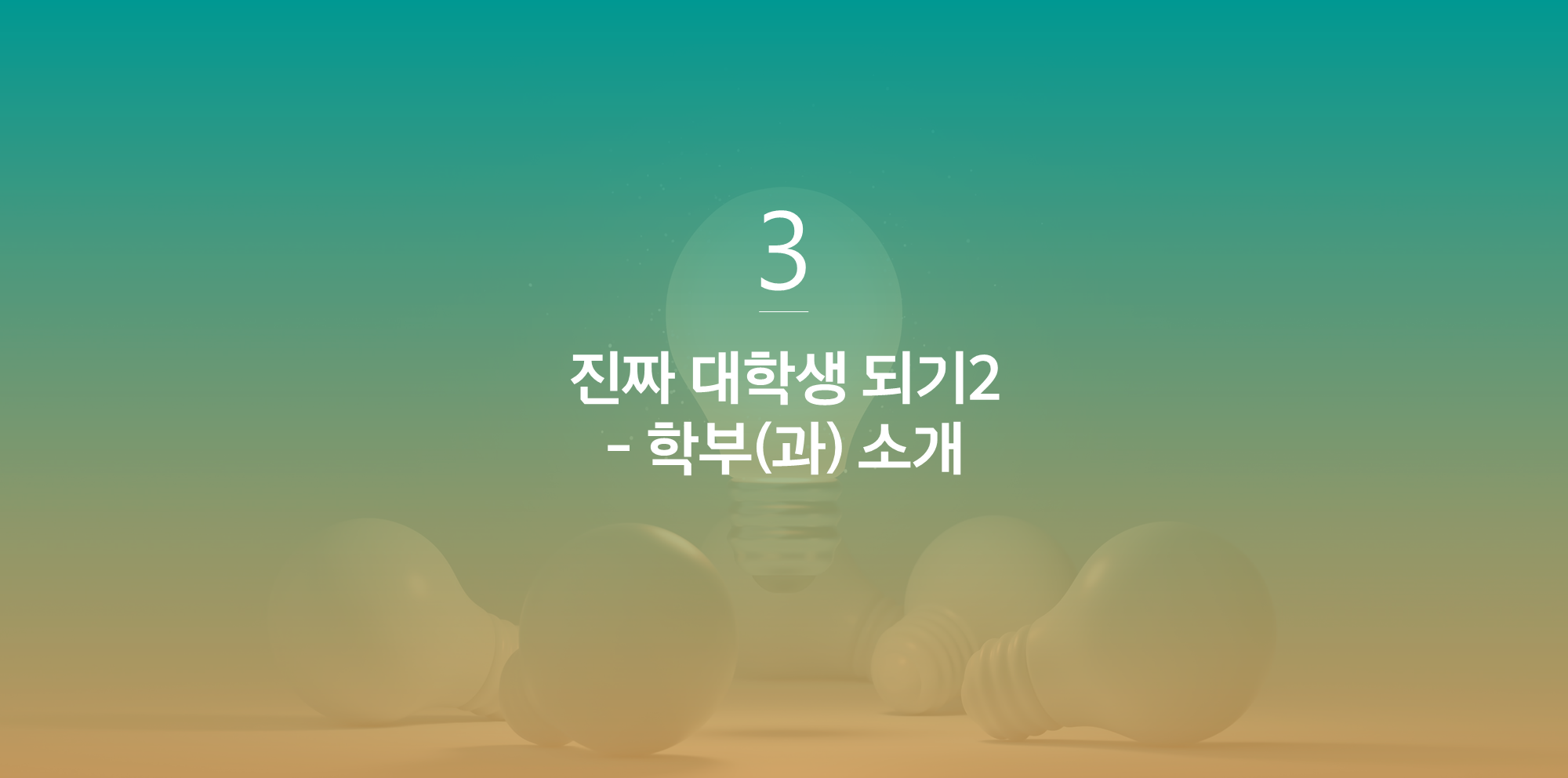 워크시트-우리 학부(과)소개
워크북
20P
워크시트-우리 학부(과)소개
워크북
21P
우리 학부(과)소개
학부(과) 별 강의자료를 준비해주세요!